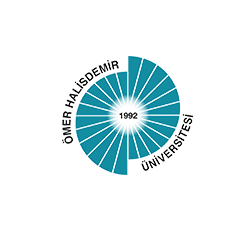 ÖMER HALİSDEMİR ÜNİVERSİTESİBOR HALİL ZÖHRE ATAMAN MESLEK YÜKSEKOKULUNAHOŞGELDİNİZ
Müdür V.
DOÇ. DR. Durmuş DAĞHAN
BOR HZA MYO
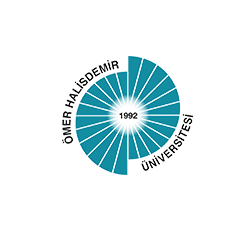 SUNUM ÖZETİ
VİZYONUMUZ
MİSYONUMUZ
TARİHÇEMİZ
AKADEMİK ve İDARİ YAPI
BÖLÜMLERE GÖRE ÖĞRETİM GÖREVLİSİ SAYISI
BÖLÜM VE PROGRAMLAR
EĞİTİM DİLİ
ÖĞRENCİ KABULÜ
SAYILAR
YÜKSEKOKUL EĞİTİM ALANLARININ KAPASİTELERİNE GÖRE DAĞILIMI
KAPALI ALANLAR
BOR HALİL ZÖHRE ATAMAN MESLEK  YÜKSEKOKULU ÖĞRENCİ İSTATİSTİKLERİ
BOR HALİL ZÖHRE ATAMAN MYO YILLARA GÖRE ÖĞRENCİ SAYILARI
BÖLÜM VE PROGRAMLARIMIZ
SAYILARLA OKULUMUZ
MÜHENDİSLİK
[Speaker Notes: SUNUM ÖZETİ
VİZYONUMUZ
MİSYONUMUZ
TARİHÇEMİZ
BÖLÜM VE PROGRAMLARIMIZ
SAYILARLA OKULUMUZ]
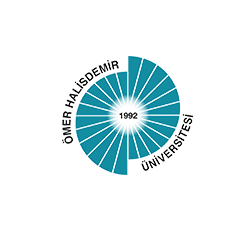 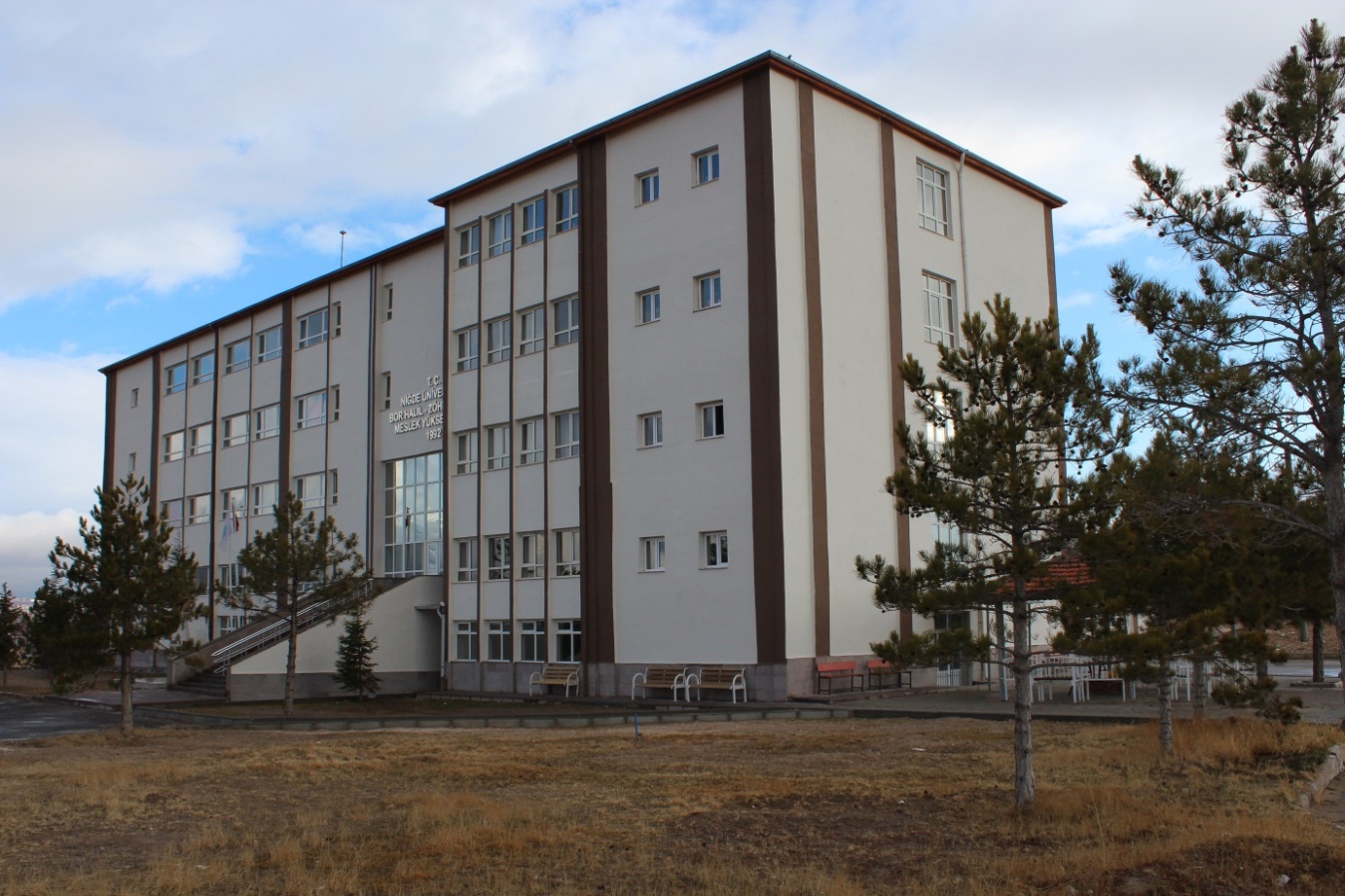 BOR HALİL ZÖHRE ATAMAN MESLEKYÜKSEKOKULU
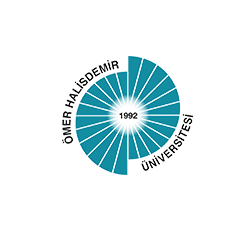 MİSYONUMUZ
‘’Mesleğinde üretim sektörünün ihtiyaçlarını karşılayabilecek, yeterli mesleki bilgi ve beceriye sahip, alanında yenilikleri araştırıp geliştirebilen teknik elemanlar yetiştirmek’’
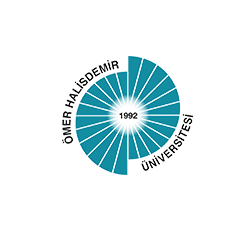 VİZYONUMUZ
‘’Çağdaş mesleki teknik eğitimin gerektirdiği niteliklere sahip, ulusal ve uluslararası platformda tercih edilen teknik elemanlar yetiştiren meslek yüksekokulu olmaktır.’’
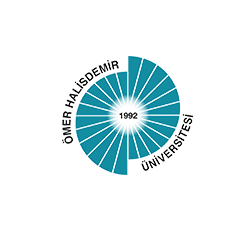 TARİHÇE
Bor Halil Zöhre Ataman Meslek Yüksekokulu 1999 yılında Bor Meslek Yüksekokuluna bağlı tekstil Programlarının, Bor Halil Zöhre Ataman Meslek Yüksekokulu Teknik Programlar Bölümü çatısı altında birleştirilmesiyle kurulmuş ve Türk Yükseköğretim hayatındaki yerini almıştır.
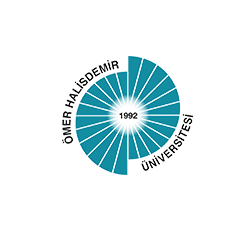 AKADEMİK ve İDARİ YAPI
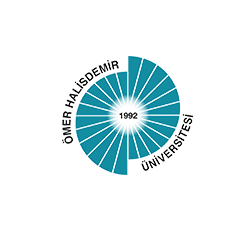 BÖLÜMLERE GÖRE ÖĞRETİM GÖREVLİSİ SAYISI
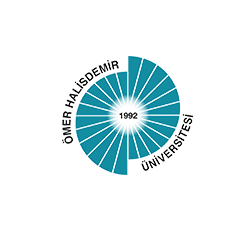 BOR HALİL ZÖHRE ATAMAN MESLEK YÜKSEKOKULU
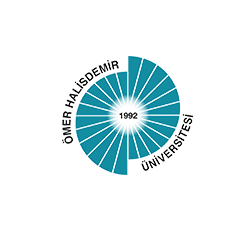 EĞİTİM DİLİ
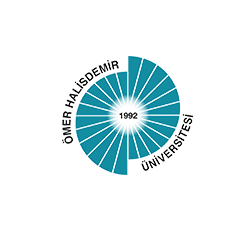 ÖĞRENCİ KABULÜ
ÖĞRENCİ KABULÜ

Öğrenci Seçme ve Yerleştirme Merkezi (ÖSYM) tarafından Yapılan Yüksek Öğretime Giriş Sınavı (YGS)

Eşdeğer Diploma Programlarından Yatay Geçiş
Ek Madde 1
Başarı Puanı

Üniversitemiz Ön Lisans Ve Lisans Düzeyinde Yurt Dışından Öğrenci Kabul Yönergesi’ne göre öğrenci kabulü
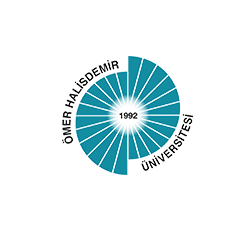 SAYILAR
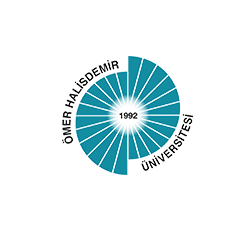 YÜKSEKOKUL EĞİTİM ALANLARININ     	KAPASİTELERİNE GÖRE DAĞILIMI
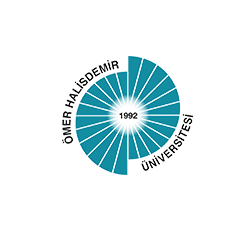 KAPALI ALANLAR
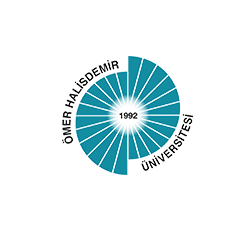 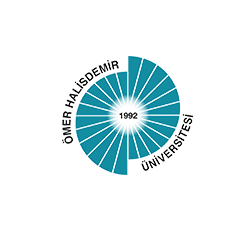 BOR HALİL ZÖHRE ATAMAN MYOYILLARA GÖRE ÖĞRENCİ SAYILARI
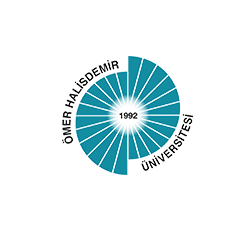 TEŞEKKÜRLER